Digital Financial Management
Provided by RRA severne Primorske d.o.o. Nova Gorica
Index
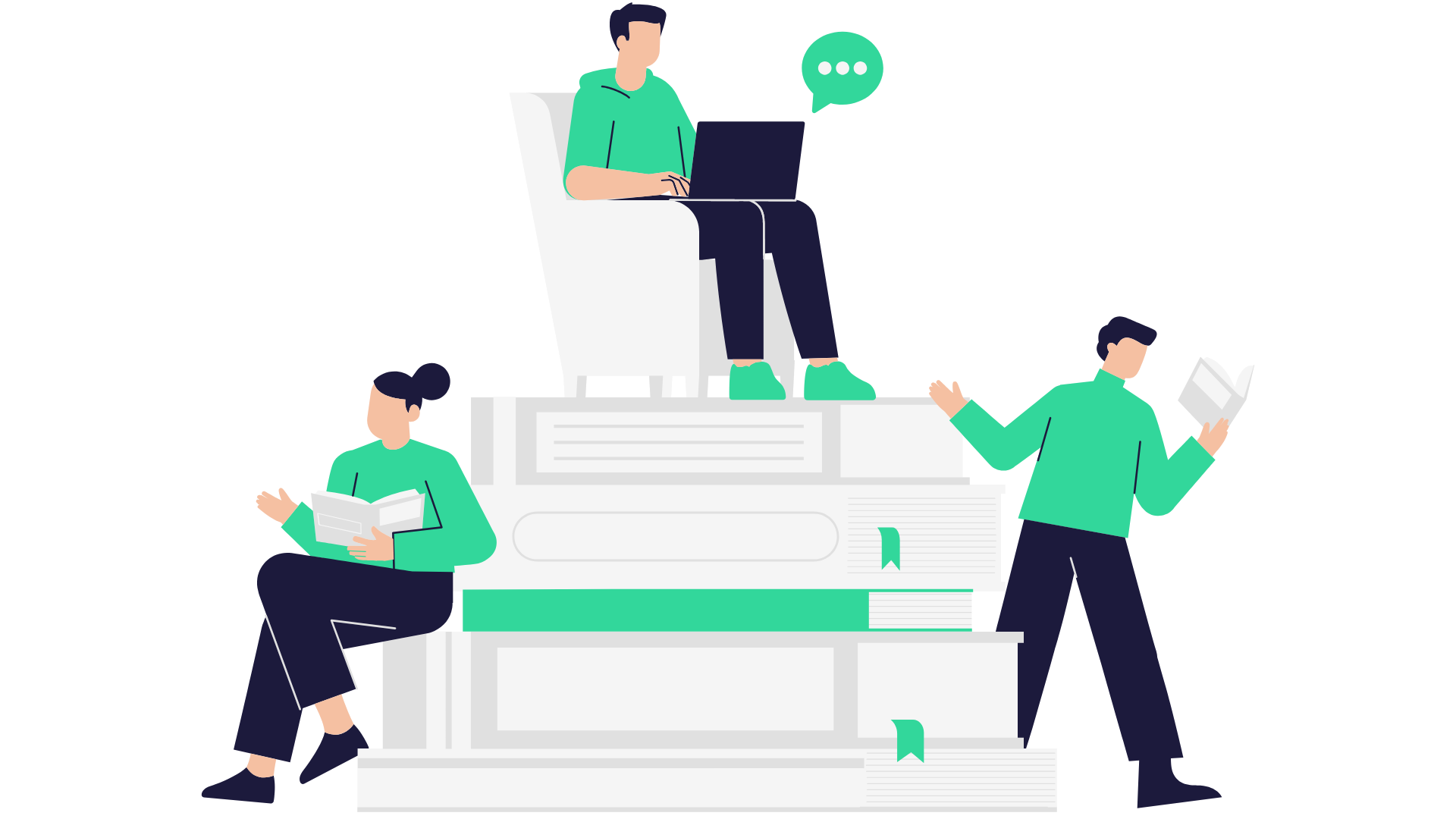 Unit 1. Introduction to Digital Financial Management
Unit 2. Digital Banking and Payment Systems
Unit 3. Budgeting and Expense Tracking Tools
Learning objectives
At the end of this module, you will be able to:
Explain the Concept of Digital Financial Management: Define digital financial management and understand its key components; describe how digital technologies are applied to financial processes and decision-making.
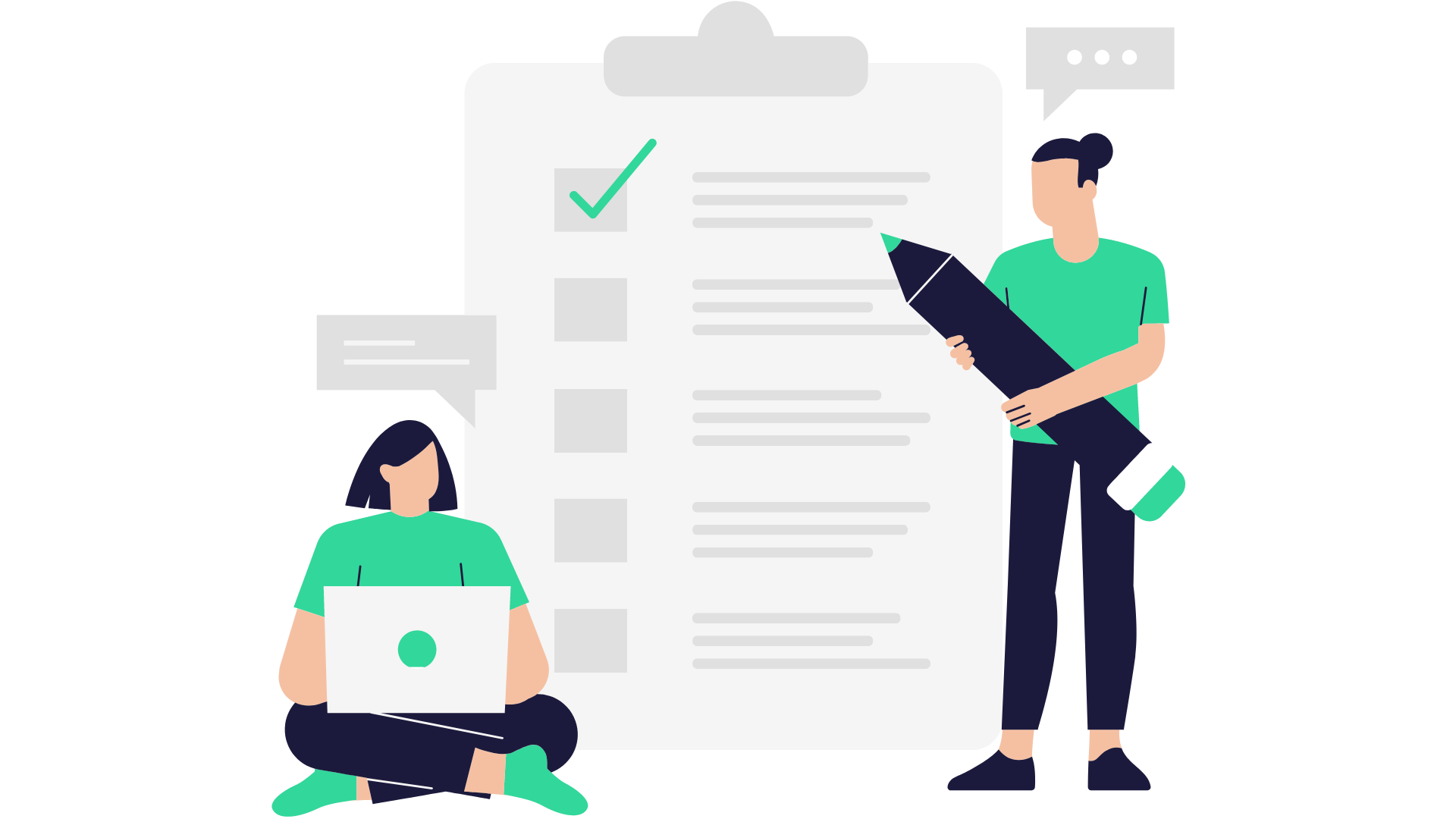 Discuss the Advantages and explore Challenges and Risks in Digital Financial Management: Identify advantages, potential challenges associated with digital financial management; analyze the risks related to security, data privacy, and the importance of implementing cybersecurity measures.
Provide Insights into Digital Transformation in Finance: Understand the broader context of digital transformation in the financial sector; explore how digitalization has impacted various financial processes, including banking, payments, investing, and financial planning.
Introduction to Digital Financial Management
1.1 Overview of Digital Financial Management
Digital Financial Management (DFM) refers to the use of digital tools, technologies, and platforms in managing and optimizing various aspects of financial processes. This includes tasks such as budgeting, accounting, financial analysis, transactions, and overall financial decision-making. In today's rapidly evolving digital era, the financial landscape is being reshaped by technological advancements, and DFM emerges as a critical component for individuals, businesses, and financial institutions.
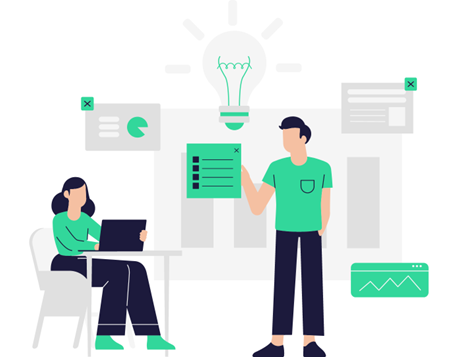 1. Introduction to Digital Financial Management
1.1 Overview of Digital Financial Management
Concept of Digital Financial Management

Digital financial management leverages technology to streamline and enhance traditional financial practices. It encompasses a wide range of digital tools and platforms, including mobile apps, online banking, financial software, artificial intelligence, and data analytics. These tools empower users to monitor their financial activities, make informed decisions, and execute transactions seamlessly.
1. Introduction to Digital Financial Management
1.1 Overview of Digital Financial Management
Key aspects of the concept include:
Automation: DFM often involves automating routine financial tasks, such as expense tracking, bill payments, and savings contributions. Automation reduces manual efforts, minimizes errors, and improves overall efficiency.
Data Analytics: Digital financial management relies on data analytics to provide insights into spending patterns, investment trends, and overall financial health. Analyzing this data enables users to make informed decisions and adjustments to their financial strategies.
Online Transactions: The digitalization of financial management enables individuals and businesses to conduct transactions online securely. This includes online banking, digital wallets, and various payment platforms, contributing to increased convenience and accessibility.
Integration of Financial Services: DFM often involves the integration of various financial services, allowing users to manage multiple aspects of their finances through a single digital platform. This integration promotes a holistic approach to financial management.
1. Introduction to Digital Financial Management
1.1 Overview of Digital Financial Management
Relevance in Today's Digital Era:
Convenience: DFM offers users the convenience of managing their finances anytime, anywhere, using digital devices. This accessibility is crucial in a world where people are constantly on the move.
Efficiency: The automation and real-time capabilities of DFM streamline financial processes, reducing the time and effort required for tasks like budgeting, tracking expenses, and financial analysis.
Data-Driven Decision-Making: The data generated through DFM tools provides valuable insights into financial behaviors and trends. This data-driven approach empowers individuals and businesses to make more informed and strategic financial decisions.
Global Connectivity: Digital financial tools facilitate global connectivity, allowing for seamless cross-border transactions and international financial management. This is particularly relevant in an interconnected global economy.
Financial Inclusion: DFM has the potential to promote financial inclusion by providing access to financial services for individuals who may be underserved or excluded by traditional banking systems.
Introduction to Digital Financial Management
1.2 Benefits of Digital Financial Management
Convenience: Users can access their financial information and conduct transactions at any time, providing flexibility and convenience. 
Efficiency: DFM automates routine financial tasks such as bill payments, transfers, and savings contributions, reducing manual efforts and minimizing errors. 
Cost Savings: Digital financial tools eliminate the need for extensive paperwork, reducing costs associated with printing, storage, and manual processing. 
Enhanced Financial Planning: DFM platforms often include budgeting tools that help users plan and track their expenses, facilitating better financial planning. 
Security: Digital financial systems implement robust security measures to protect user data and transactions, reducing the risk of fraud and unauthorized access. 
Global Accessibility: DFM transcends geographical boundaries, providing global accessibility to financial services. Individuals and businesses can access their financial information, conduct transactions, and manage accounts from virtually anywhere in the world with an internet connection.
Introduction to Digital Financial Management
1.3 Challenges and Risks
Security Concerns: Ensuring the security of digital financial transactions is a significant challenge. Cybersecurity threats, including hacking, phishing, and malware attacks, pose risks to the integrity and confidentiality of financial data. Unauthorized access to financial information can lead to fraud, identity theft, and financial loss for individuals and organizations.
Data Privacy Issues: DFM involves the collection and processing of vast amounts of sensitive financial data. Maintaining data privacy and complying with regulations such as GDPR (General Data Protection Regulation) can be challenging. Mishandling of personal financial information may result in legal consequences, damage to reputation, and loss of trust among users.
Technology Infrastructure and Access: In certain regions, inadequate technology infrastructure and limited access to digital devices or the internet hinder the widespread adoption of DFM. The digital divide exacerbates financial exclusion, creating disparities in access to digital financial services among different demographic groups.
User Education and Trust: Users may lack awareness and understanding of digital financial tools and their features. Building trust in these technologies is an ongoing challenge. Users may be hesitant to adopt DFM if they do not fully understand its benefits or if they have concerns about the security of their financial information.
Introduction to Digital Financial Management
1.4 Digital Transformation in Finance
1. Digital Banking:
Online Banking Platforms: Traditional brick-and-mortar banking has evolved into digital platforms, enabling users to conduct a wide range of banking activities remotely.
Mobile Banking Apps: The proliferation of mobile banking applications allows users to manage accounts, transfer funds, and perform transactions using smartphones, fostering convenience and accessibility.
2. Digital Payments:
Contactless Payments: Digitalization has popularized contactless payment methods, such as mobile wallets and contactless cards, reducing reliance on physical cash.
Cryptocurrencies: The emergence of cryptocurrencies, like Bitcoin, has introduced decentralized forms of currency, challenging conventional payment systems.
Introduction to Digital Financial Management
1.4 Digital Transformation in Finance
4. Financial Planning:
Personal Finance Apps: Digital tools help users manage budgets, track expenses, and plan finances efficiently, providing real-time insights into spending habits.
Automated Goal-Based Planning: Advanced algorithms support goal-based financial planning, optimizing strategies for saving, investing, and achieving financial objectives.
5. Blockchain and Smart Contracts:
Decentralized Finance (DeFi): Blockchain technology has given rise to decentralized finance, disrupting traditional banking services and introducing peer-to-peer lending, borrowing, and trading.
Smart Contracts: Automated and self-executing smart contracts on blockchain streamline various financial processes, reducing the need for intermediaries.
Summing up
Overview of Digital Finacial Management
Challenges and Risks of DFM
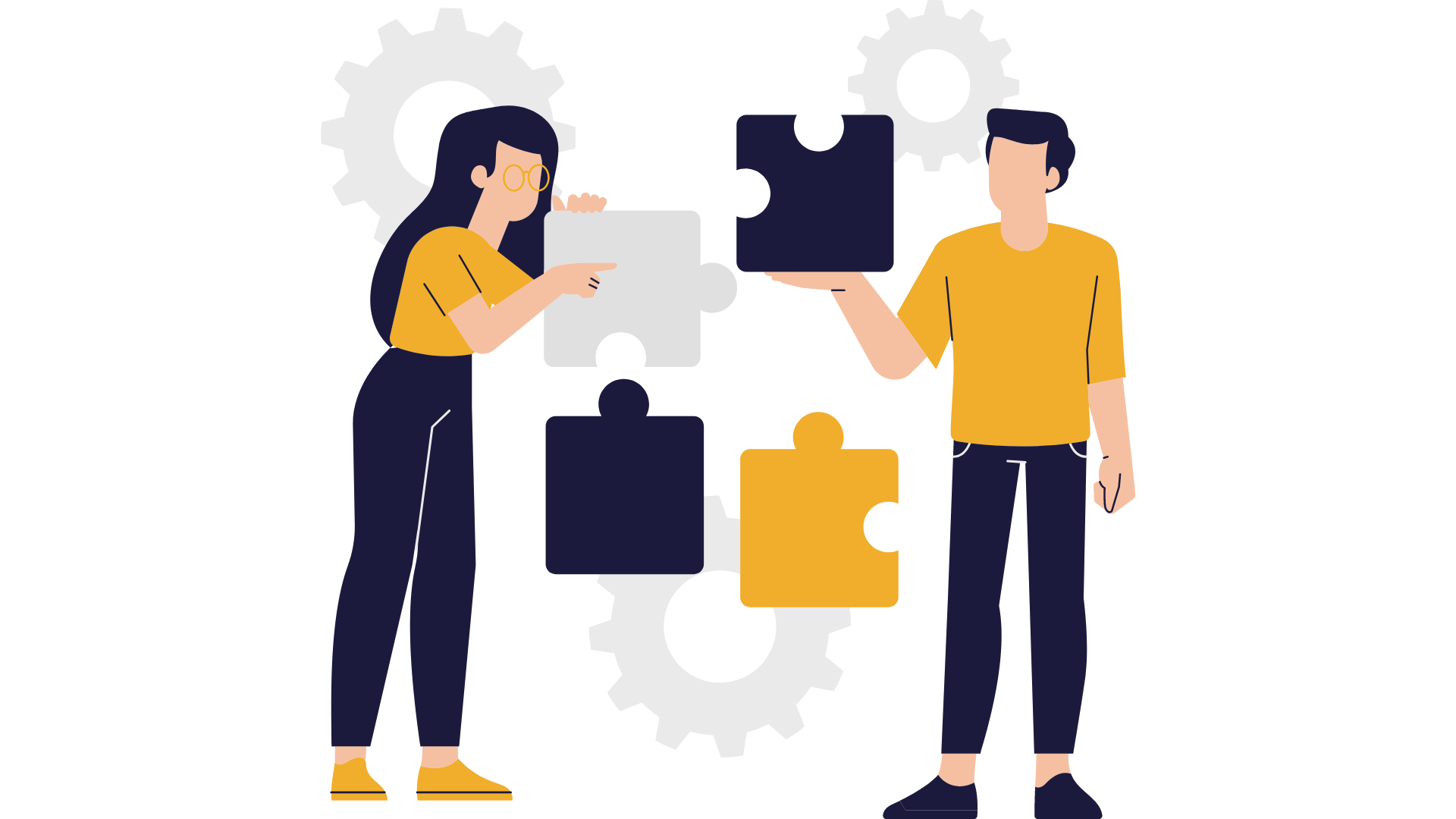 Benefits of Digital Financial Management
Digital Transformation in Finance
Digital Banking and Payment Systems
2.1 Online Banking Services
Account Management: Participants can view real-time account balances, recent transactions, and historical statements with just a few clicks. This feature provides a comprehensive overview of their financial health.
Fund Transfers: Online banking facilitates seamless fund transfers between accounts, whether within the same bank or across different financial institutions. Users can set up recurring transfers or make one-time payments effortlessly.
Bill Payments: Users can pay bills electronically through online banking platforms. From utility bills to credit card payments, the process is simplified, eliminating the need for writing checks or visiting physical payment centers.
Mobile Banking Apps: Many online banking services offer dedicated mobile applications, extending the functionality to smartphones and tablets. These apps enable users to manage their finances on the go, providing flexibility and instant access.
Digital Banking and Payment Systems
2.1 Online Banking Services
Secure Messaging: Online banking platforms often feature secure messaging systems, allowing users to communicate directly with their banks. This adds an extra layer of convenience for inquiries, issue resolution, or general communication.

Account Customization: Users have the ability to customize their online banking experience. This may include setting up savings goals, creating budget categories, or organizing accounts for a personalized financial overview.

Online Statements: Participants can access and download electronic statements, reducing the need for physical paperwork. This feature contributes to a more eco-friendly and clutter-free banking experience.
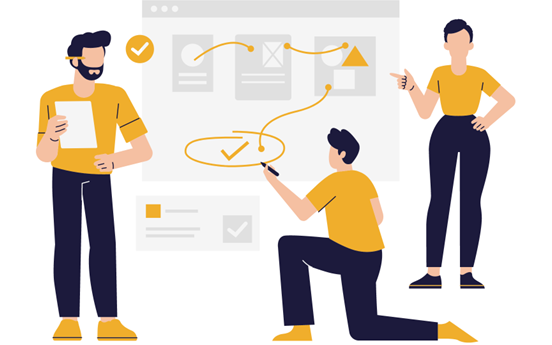 Digital Banking and Payment Systems
2.2 Mobile Banking Applications
Mobile banking applications offer users a convenient and efficient way to manage their finances on the go. These applications typically provide a range of functionalities that empower users to access and control their accounts from their smartphones or tablets. Here are some key features and functionalities:

Balance Inquiry: Users can check their account balances in real-time.
Transaction History: Access to a detailed history of transactions, including deposits, withdrawals, transfers, and purchases.
Internal Transfers: Transfer funds between the user's own accounts within the same bank.
External Transfers: Send money to accounts in other banks through various channels like wire transfers, ACH transfers, or peer-to-peer transfers.
One-time Payments: Users can pay their bills directly from the app, including utilities, credit cards, and other regular expenses.
Scheduled Payments: Set up automatic recurring payments for bills.
Digital Banking and Payment Systems
2.3 Digital Payment Systems
Digital payment systems have revolutionized the way people transact by providing convenient, secure, and efficient alternatives to traditional cash-based transactions. 

E-Wallets (electronic wallets) are digital versions of physical wallets that store payment information for various payment methods, including credit/debit cards and bank accounts (Apple Pay, Google Pay, Samsung Pay, PayPal). E-wallets streamline the payment process by allowing users to store multiple payment methods in one place. Users can make purchases online or in-store by simply tapping their smartphones or using biometric authentication. 
Mobile Payment Apps are applications that facilitate financial transactions using mobile devices, allowing users to send and receive money, pay bills, and make purchases (Venmo, Cash App, Zelle, Paytm). Users can link their bank accounts or credit/debit cards to the app to transfer funds easily. Many mobile payment apps offer social features, allowing users to split bills, request money, or make group payments.
Peer-to-peer (P2P) payments are simplified by using contact information (phone number, email address) rather than traditional banking details.
Digital Banking and Payment Systems
2.3 Digital Payment Systems
Contactless Payments involve using technology like near-field communication (NFC) to enable transactions without physical contact between the payment device (card, smartphone, wearable) and the point-of-sale terminal (contactless credit/debit cards, mobile payment apps). Contactless payments are faster than traditional card swiping or chip-insertion methods, reducing transaction times.
Cryptocurrency Payments: Cryptocurrencies like Bitcoin, Ethereum, and others can be used for digital transactions (Bitcoin, Ethereum, Litecoin). Cryptocurrency payments provide a decentralized and borderless way to transfer value.Transactions can be completed quickly, often with lower fees compared to traditional banking systems. Cryptocurrencies can be used for international transactions without the need for currency conversions.
QR Code Payments involve scanning a QR code presented by the payee to initiate a transaction (QR code-based payment apps like Alipay, WeChat Pay). Users can make payments by simply scanning a QR code using their mobile devices.Merchants can easily display QR codes for customers to scan, facilitating quick and secure transactions.
Digital Banking and Payment Systems
2.4 Security Measures in Digital Banking
Financial institutions implement a variety of security measures to safeguard users' financial data and transactions, recognizing the critical need for robust protection in the digital age. 

Encryption: Secure Sockets Layer (SSL) or Transport Layer Security (TLS) encryption is used to encrypt data transmitted between the user's device and the financial institution's servers. This ensures that sensitive information, such as login credentials and transaction details, remains confidential during transit.
Two-Factor Authentication (2FA): Users are required to provide two or more forms of identification before accessing their accounts. This often involves something the user knows (e.g., password), something they have (e.g., a mobile device for receiving a one-time code), or something they are (e.g., biometric data like fingerprints or facial recognition).
Card Tokenization: For card transactions, financial institutions use tokenization to replace sensitive card information with a unique token. Even if intercepted, the token holds no value and cannot be used for unauthorized transactions.
Digital Banking and Payment Systems
2.4 Security Measures in Digital Banking
Fingerprint and Facial Recognition: Mobile banking apps and other digital platforms often utilize biometric authentication, such as fingerprint scanning or facial recognition, to enhance the security of account access. Biometrics add an additional layer of protection beyond traditional passwords.
Behavioral Analytics: Financial institutions employ sophisticated systems that analyze user behavior to identify irregularities. Unusual transaction patterns, login attempts from unfamiliar locations, or deviations from typical spending habits can trigger alerts for further investigation.
Device Fingerprinting: Financial institutions analyze unique characteristics of users' devices, creating a digital fingerprint. This helps in recognizing and authenticating devices used for accessing accounts. Unrecognized devices may trigger additional security checks.
Firewalls: Robust firewalls are implemented to monitor and control incoming and outgoing network traffic, preventing unauthorized access and protecting against cyber threats.
Intrusion Detection Systems (IDS): IDS actively monitors network or system activities for suspicious behavior or security policy violations and alerts administrators or triggers automated responses.
Summing up
Online Banking Services
Digital Payment Systems
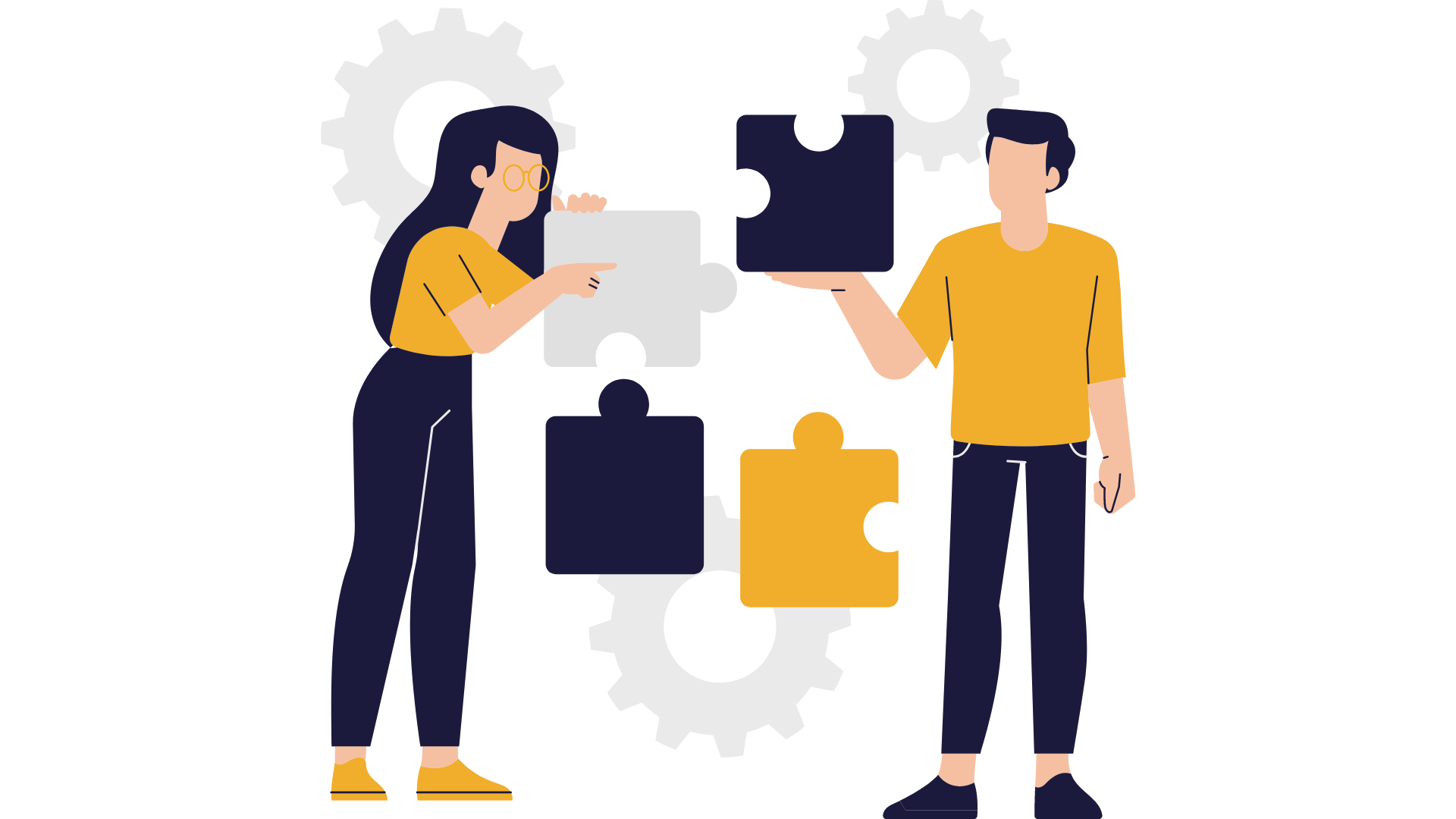 Mobile Banking Applications
Security Measures in Digital Banking
3. Budgeting and Expense Tracking Tools
3.1 Introduction to digital budgeting
Budgeting is a fundamental concept in financial management that involves planning, organizing, and controlling financial resources. It is the process of creating a detailed plan that outlines expected income and expenses over a specific period. The primary goals of budgeting include:

Financial Planning: Budgets help individuals and businesses set financial goals, allocate resources efficiently, and plan for future expenses and income.
Expense Control: Budgets provide a framework for controlling spending, preventing overspending, and ensuring that resources are allocated to essential needs.
Savings and Investments: Budgets allocate funds for savings and investments, fostering financial stability and growth over time.
Debt Management: Budgets assist in managing debt by identifying areas for debt repayment and preventing the accumulation of additional debt.
Financial Awareness: Budgeting encourages awareness of financial habits, allowing individuals to make informed decisions about their money.
3. Budgeting and Expense Tracking Tools
3.2 Expense tracking apps
Importance of Budgeting in Financial Management:
Financial Discipline: Budgeting instills financial discipline by promoting conscious spending and saving habits.
Goal Achievement: Budgets help individuals and businesses work towards specific financial goals, such as saving for a home, education, or retirement.
Emergency Preparedness: Having a budget allows for the creation of emergency funds, ensuring financial stability during unexpected expenses or crises.
Debt Reduction: Budgets assist in managing and reducing debt by allocating funds for debt repayment and avoiding unnecessary borrowing.
Resource Allocation: Budgets enable efficient allocation of resources, ensuring that funds are directed towards priority areas and avoiding wasteful spending.
Improved Financial Decision-Making: Budgeting provides a clear picture of financial resources and obligations, facilitating informed decision-making.
Financial Awareness: The process of creating and adhering to a budget increases awareness of financial activities, helping individuals identify areas for improvement.
3. Budgeting and Expense Tracking Tools
3.3 Digital Tools and Applications for Budgeting
Mint is a comprehensive personal finance app that tracks spending, creates budgets, and provides insights into financial habits. Mint automatically categorizes transactions, sends alerts for upcoming bills, and offers a holistic view of financial health.
YNAB (You Need a Budget) focuses on the philosophy of giving every dollar a job. It helps users allocate funds to specific purposes and adjust spending based on priorities. YNAB emphasizes proactive budgeting, encouraging users to plan for future expenses and build savings.
PocketGuard offers real-time tracking of spending and savings goals, as well as insights into disposable income. Users can set budgetary limits, track bills, and receive alerts for potential overspending.
EveryDollar is a zero-based budgeting tool that allocates every dollar to a specific category. It also integrates with Dave Ramsey's financial principles. Users can plan for future expenses, track spending, and adjust budgets as needed.
Personal Capital provides tools for budgeting, expense tracking, and investment management. It offers a holistic view of financial portfolios. Users can monitor net worth, analyze investment performance, and plan for retirement.
Goodbudget is based on the envelope budgeting system, allowing users to allocate funds to virtual envelopes for different spending categories. The app promotes visual budgeting, making it easy to track spending and avoid overspending in specific categories.
3. Budgeting and Expense Tracking Tools
3.4 Automating Budgeting and Expense Tracking
Automation tools and integrations with bank accounts and credit cards play a crucial role in streamlining the budgeting process for individuals and businesses alike. These tools make it easier to track expenses, categorize transactions, and stay informed about one's financial status in real-time.

They can automatically categorize transactions based on predefined rules or machine learning algorithms and recognize that a particular transaction is a grocery purchase, utility bill, or entertainment expense. 
Integrations with bank accounts and credit cards allow users to receive real-time updates on their financial transactions. This helps individuals and businesses stay on top of their budgets and make informed financial decisions.
Some tools enable users to set up budget categories and allocate specific amounts to each category. This helps users manage their spending in real-time and avoid overspending in any particular category.
Many individuals and businesses have multiple bank accounts and credit cards. Automation tools can aggregate data from these various sources, providing a comprehensive overview of overall financial health.
Integration with tax preparation tools can streamline the process of gathering and categorizing tax-deductible expenses, making it easier for individuals and businesses to prepare for tax season.
Summing up
Introduction to digital budgeting
Digital Tools and Applications for Budgeting
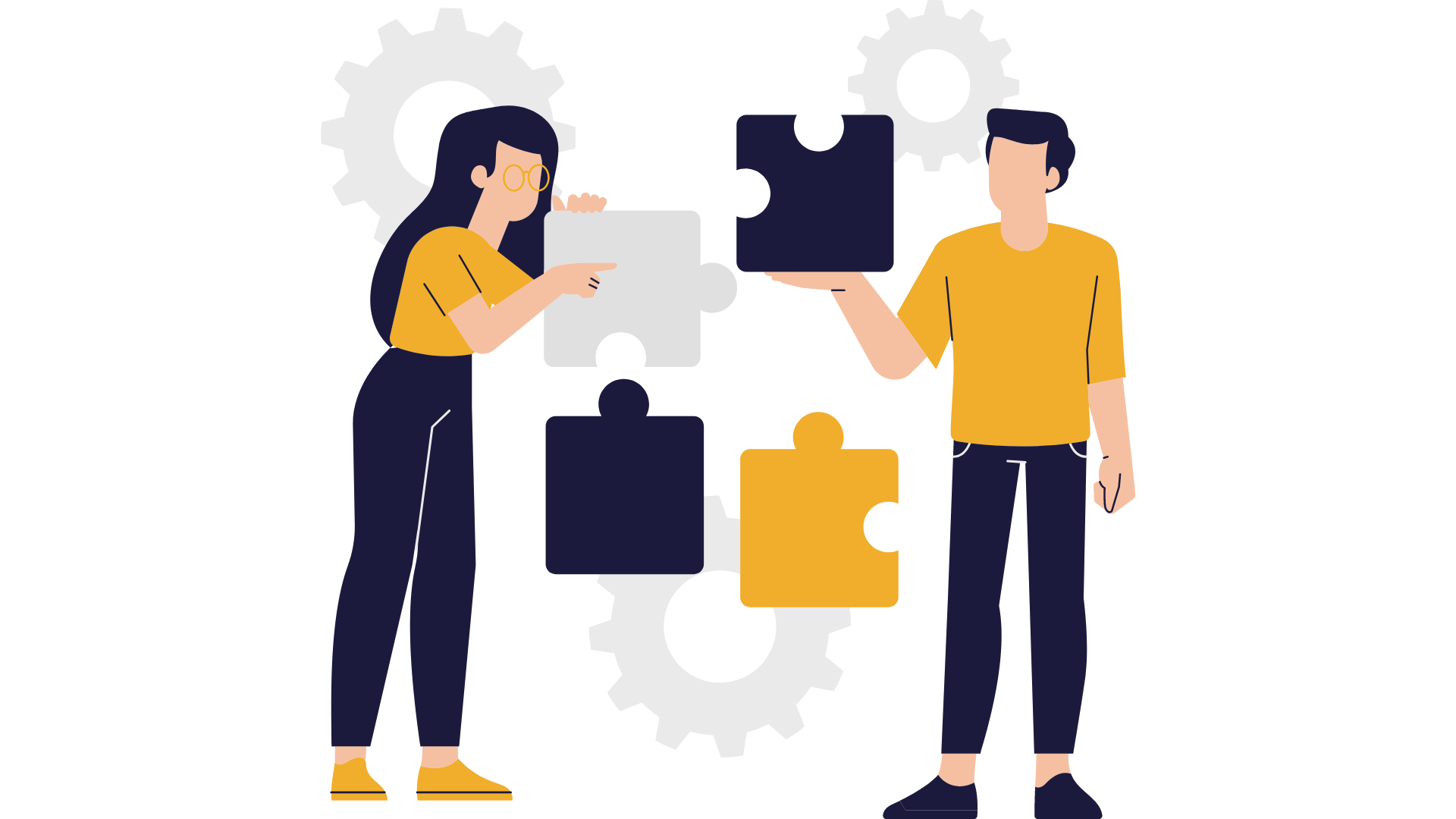 Expense tracking apps
Automating Budgeting and Expense Tracking
Thank you!
Keep learning at www.digital-dream-lab.eu